Provider Meeting 
September 12, 2024
1:00PM-3:00PM
DSP of the Month
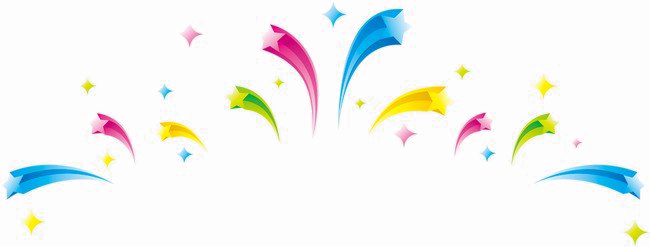 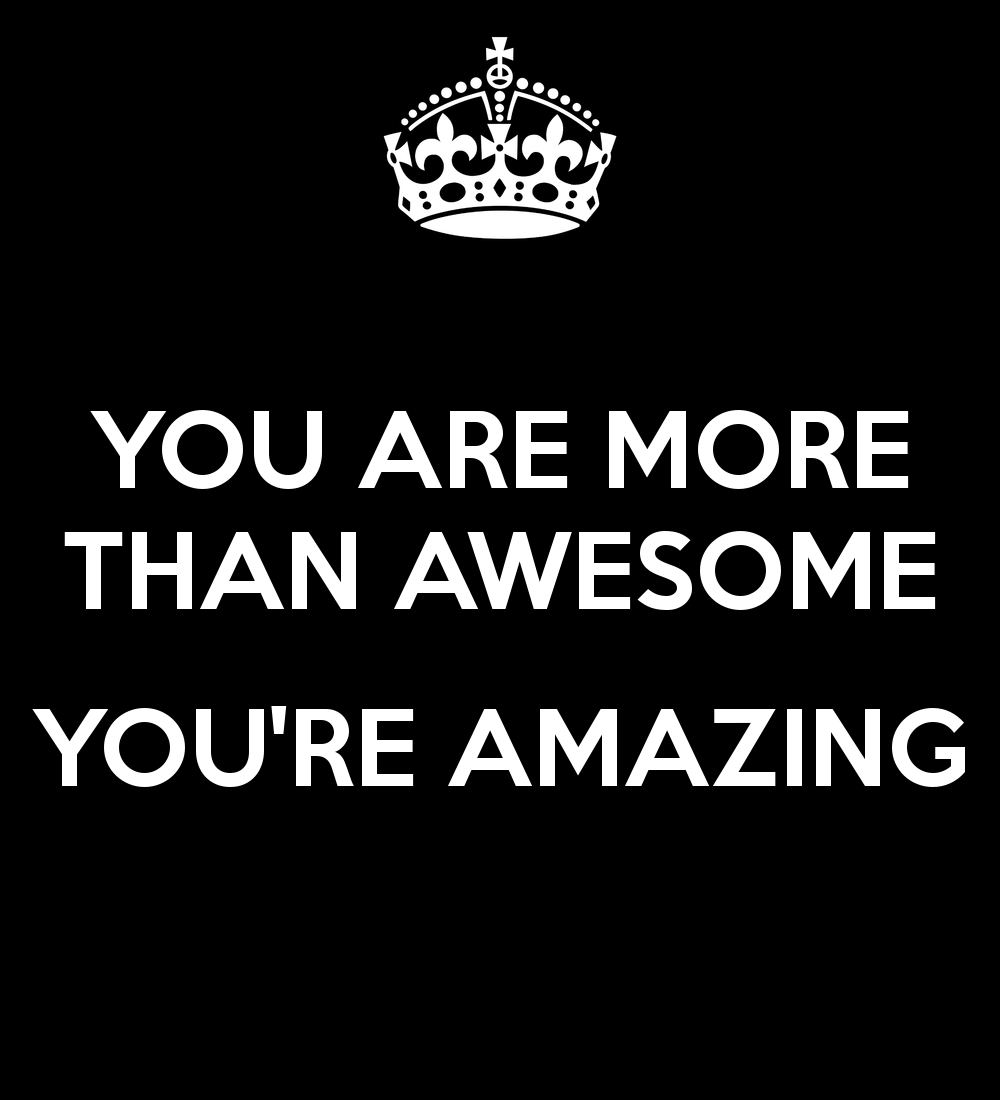 Rikki Miller
Terry Gordon
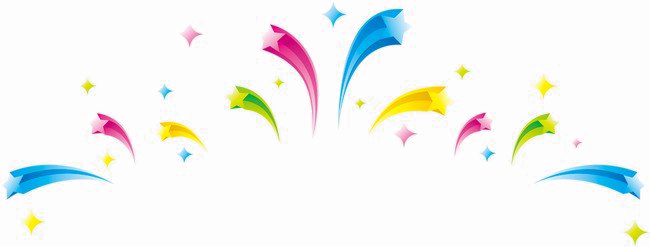 Michelle Spencer
2
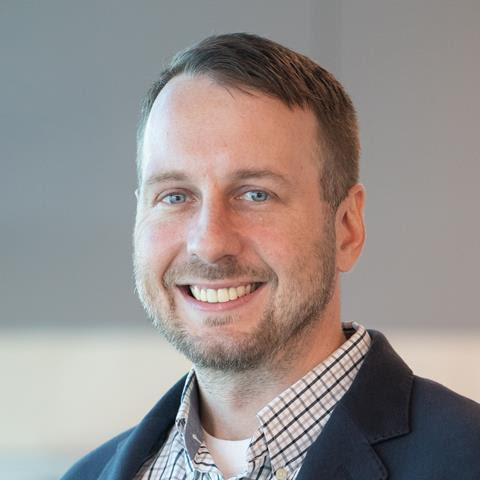 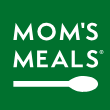 BRYAN PETKOFF, RD, LD
Manager of Healthcare Partnerships for Ohio and Michigan
Cell: 216-470-1713
Phone: 844-648-8512
Bryan.Petkoff@momsmeals.com
Ohio Case Managers | Mom's Meals (momsmeals.com)
www.momsmeals.com
Congratulations!
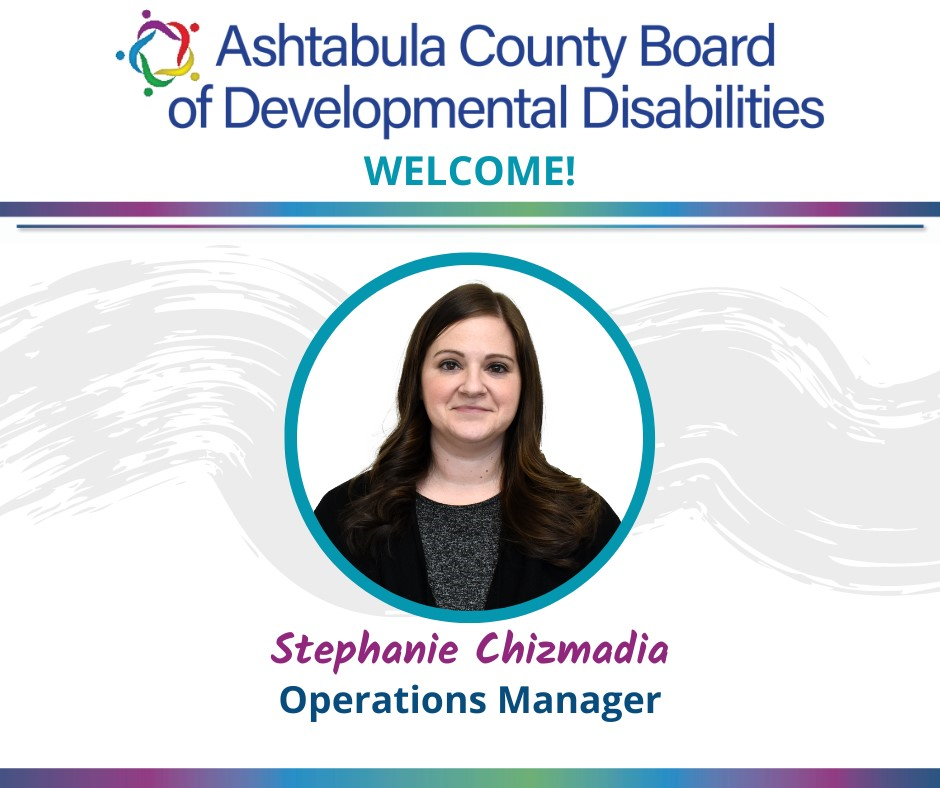 SSA Department
SSA Manager
SSA Department
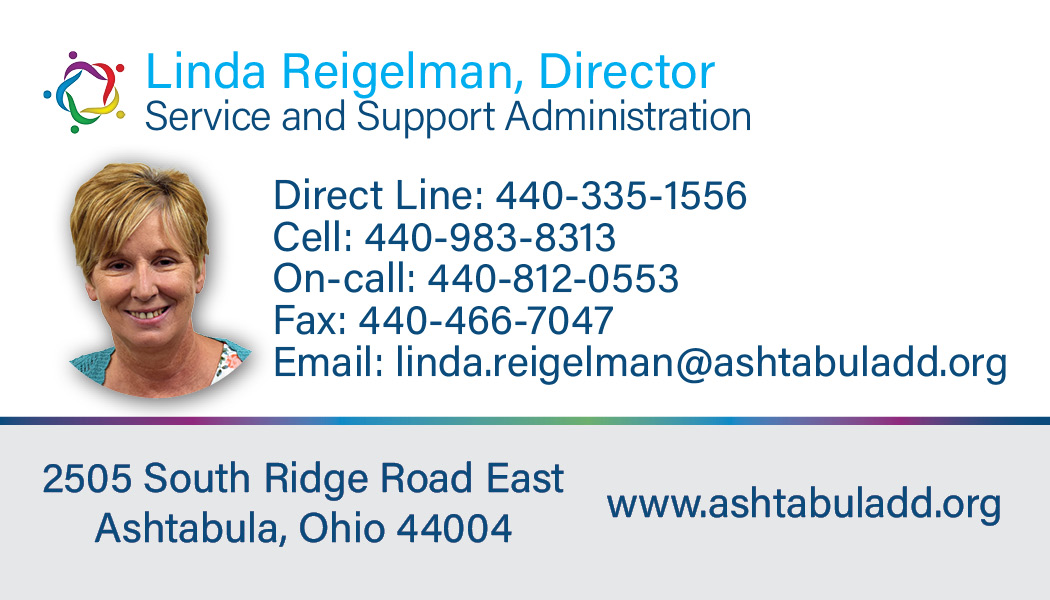 Please do not hesitate to reach out and talk with our new SSA director.  She is looking forward to hearing from you!
COVID-19 Update
Current variant is KP.3.1.1
Fever or Chills
Shortness of Breath of Difficulty Breathing
Congestion of Runny Nose
Fatigue	New Loss of Taste or Smell
Headache	Muscle or Body Aches
Cough		Nausea or Vomiting
Sore Throat	Diarrhea
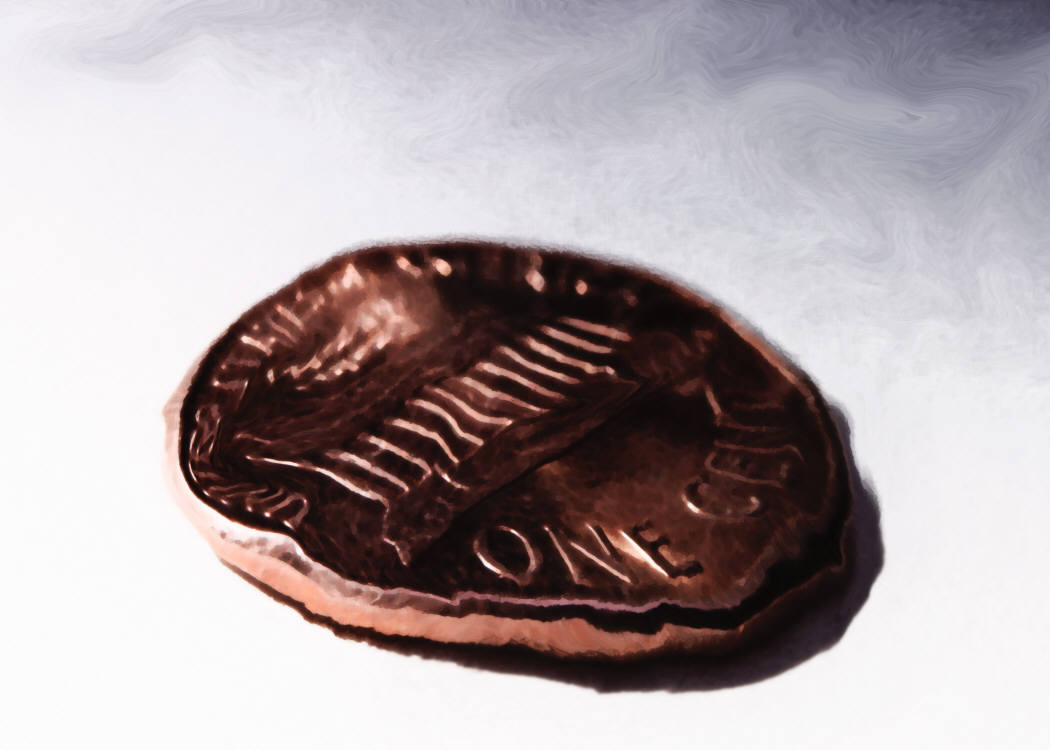 ISS Department
6
COVID-19 Update
CDC Guidelines:
Vaccinate
If showing symptoms:  Stay Home, Test
If positive,
Self quarantine
Return to normal activities 24 hours after symptoms are better overall and the person is fever-free without medications
ISS Department
7
COVID-19 Update
CDC Guidelines:
Recommend mask wearing for 5 days after resuming normal activity
Distancing from others
Improving ventilation around others
ISS Department
8
COVID-19 Update
CDC Guidelines:
If exposed to someone with COVID
Test, but not earlier than 24 hours after exposure
If negative, test again 48 hours later
If negative again, test again 48 hours after second test
ISS Department
9
COVID-19 Update
Free COVID test kits are available at:

Ashtabula County Health Dept.	Ashtabula City Health Dept.
12 W. Jefferson St.			4239 Main Ave.
Jefferson				Ashtabula
440-576-6010			440-992-7143

Conneaut City Health Dept.		Ash. Co. Mental Health & Recovery Svcs.
327 Mill St.			4817 State Rd. Suite 203
Conneaut			Ashtabula
440-593-3087			440-992-3121
ISS Department
Online at COVIDtests.gov
(coming at the end of September)
10
ISS Department
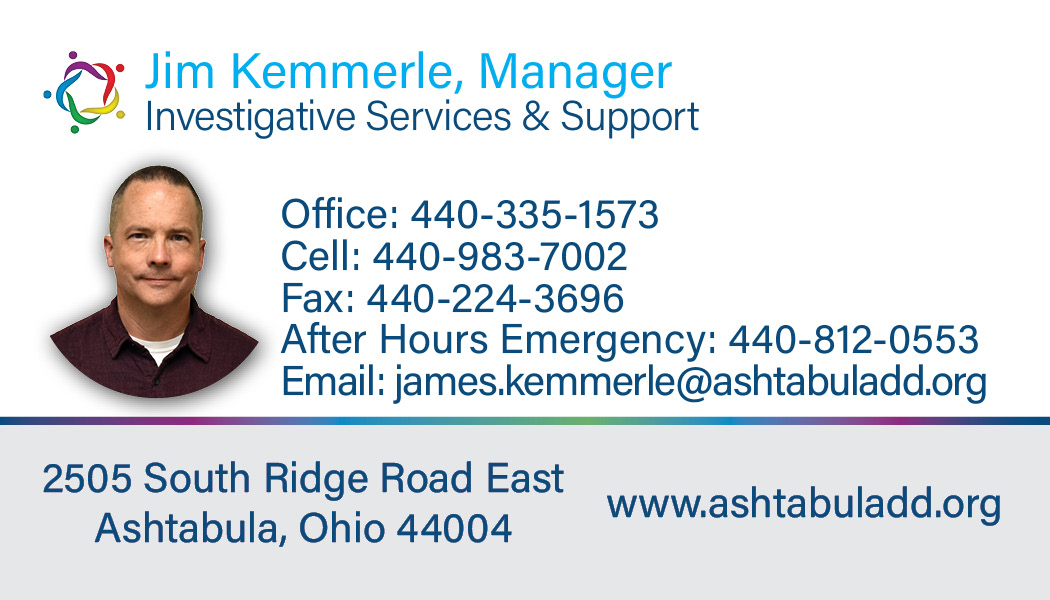 If you have any questions about COVID guidelines and prevention or anything related to MUI/UI’s please contact James Kemmerle.
QCO Department
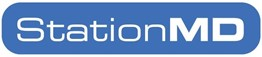 Take a look at StationMD’s impact: https://youtu.be/Y9ssFPuR0XA
 
Emily Martinez, Account Executive
Phone: 908-663-2929 ext. 923
Mobile: 330-531-4879
Web: www.StationMD.com
Email: emily.martinez@stationmd.com
515 Valley Street, #203, Maplewood, NJ 07040
QCO Department
DSP Appreciation
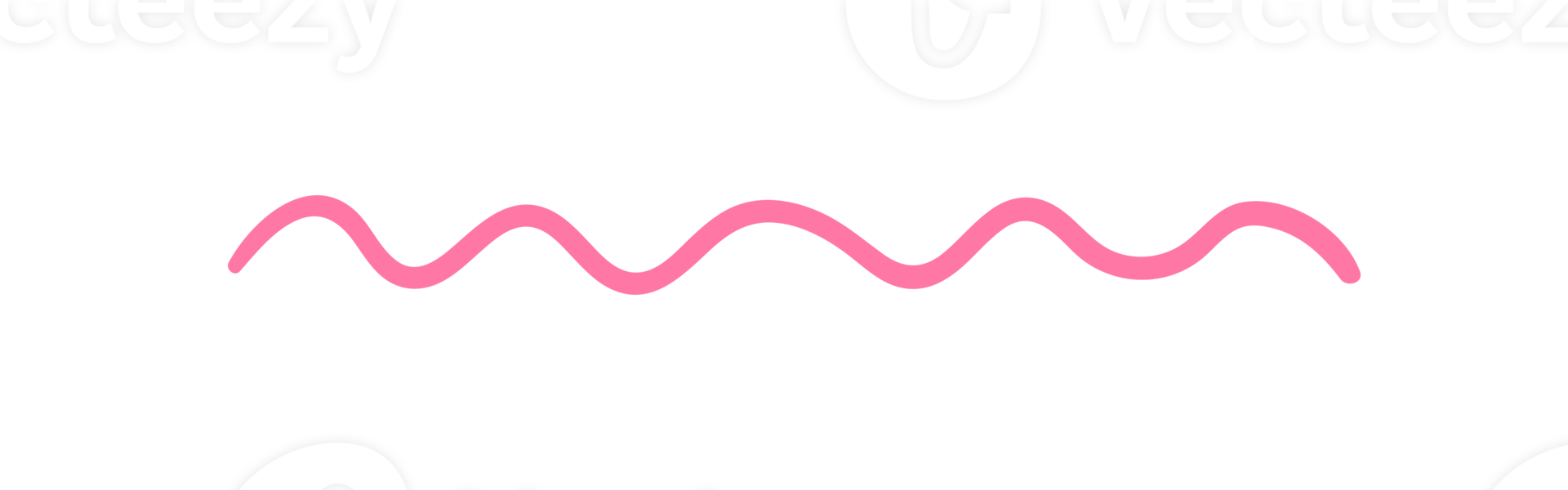 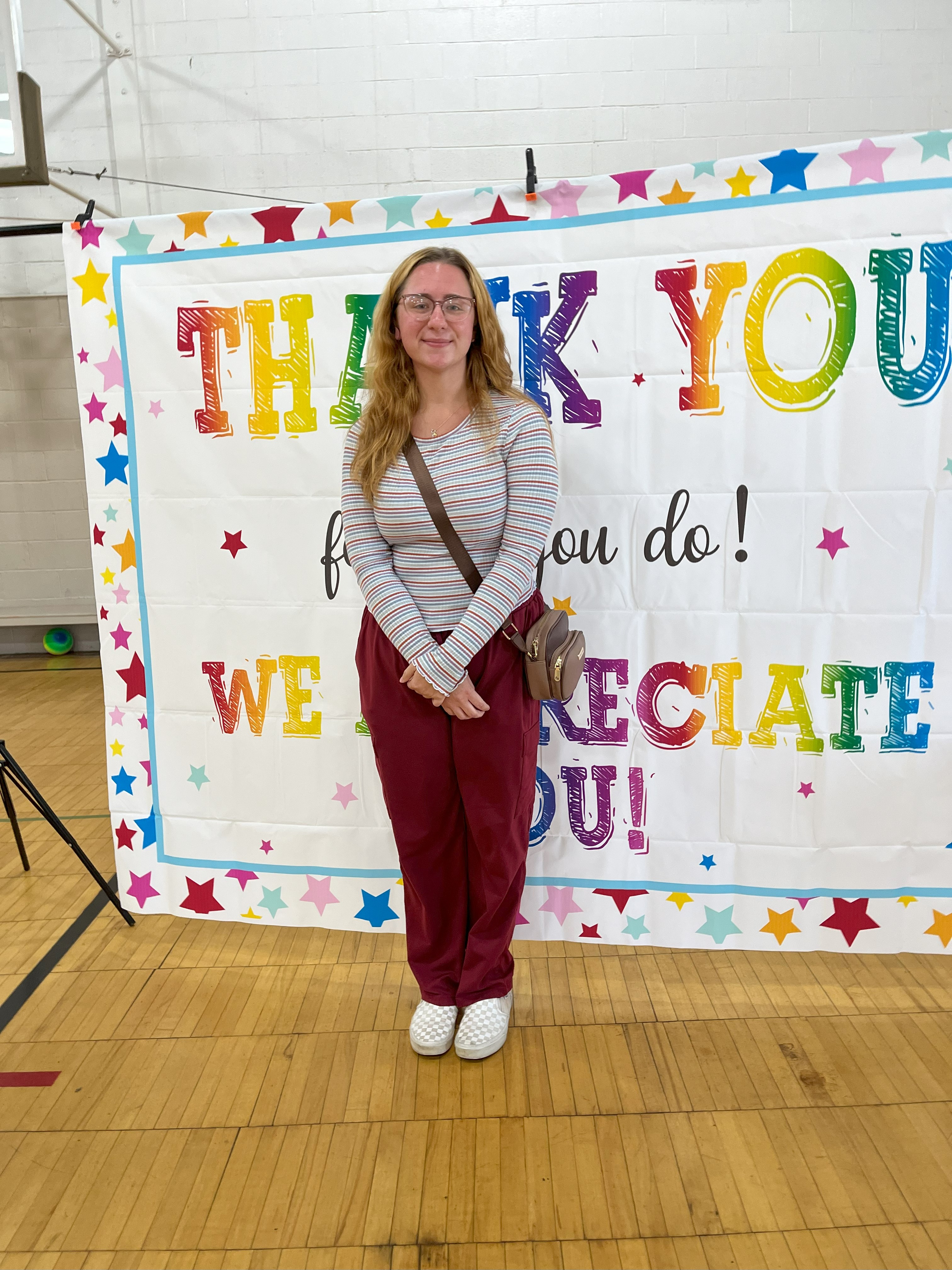 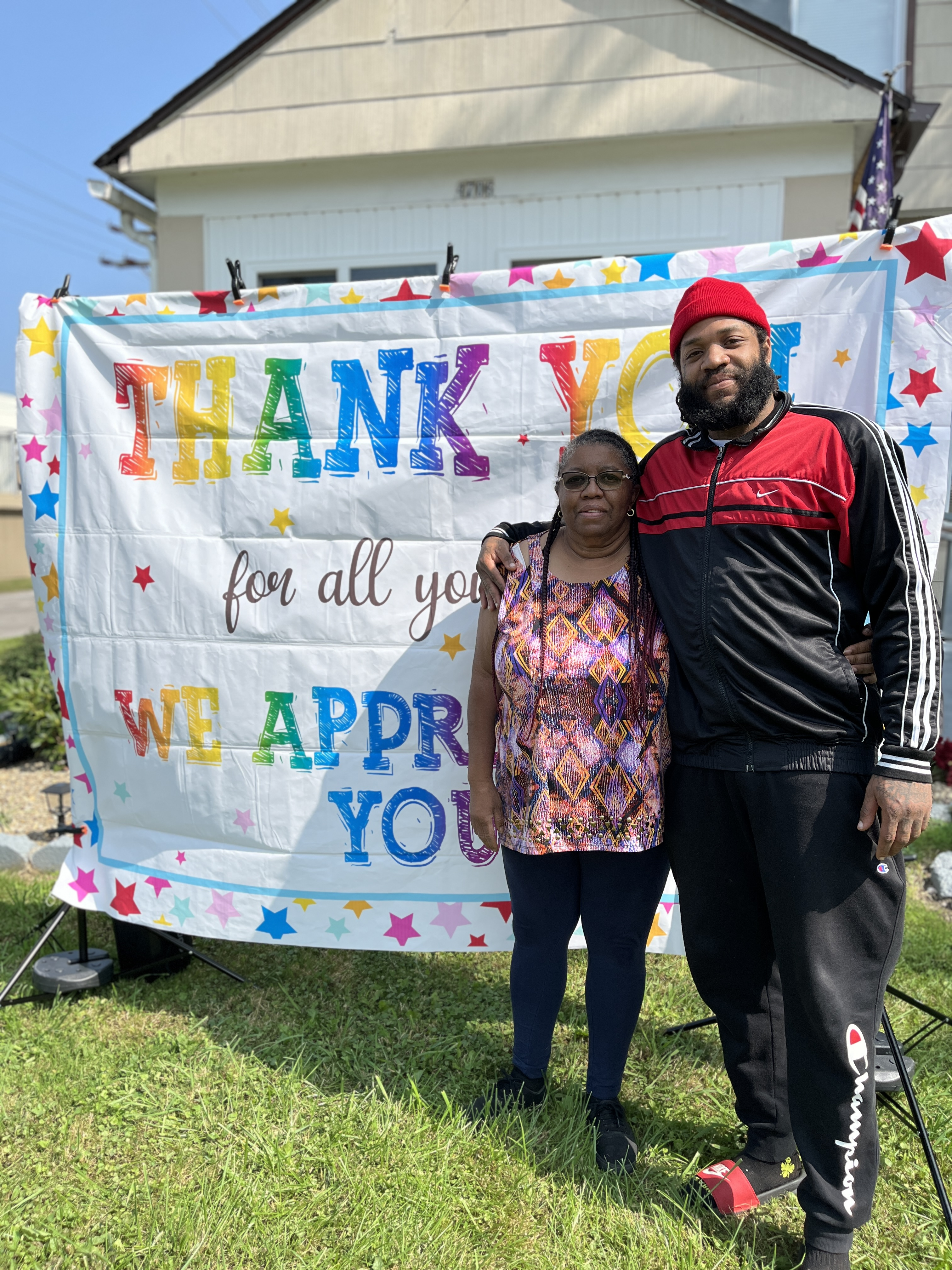 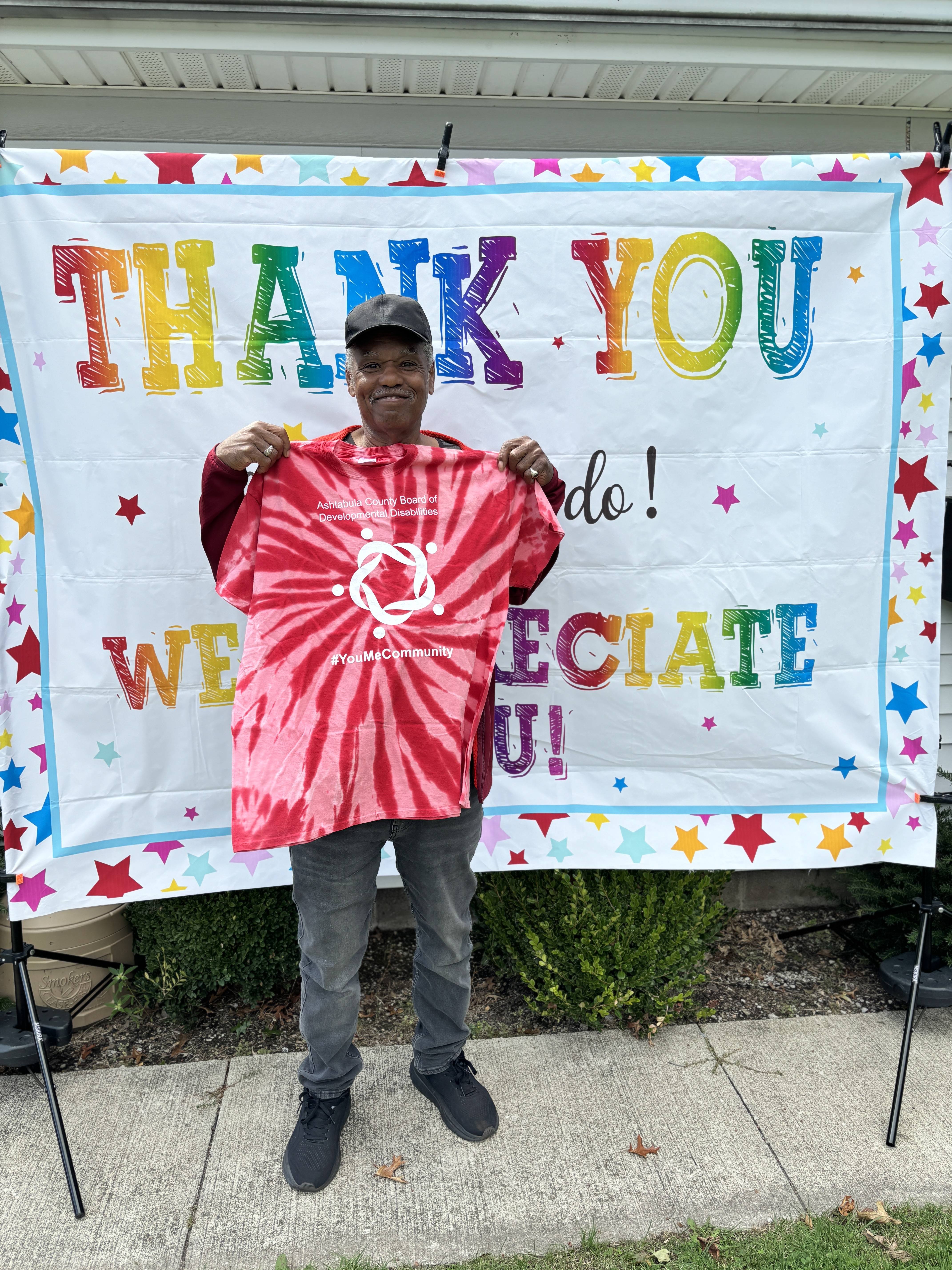 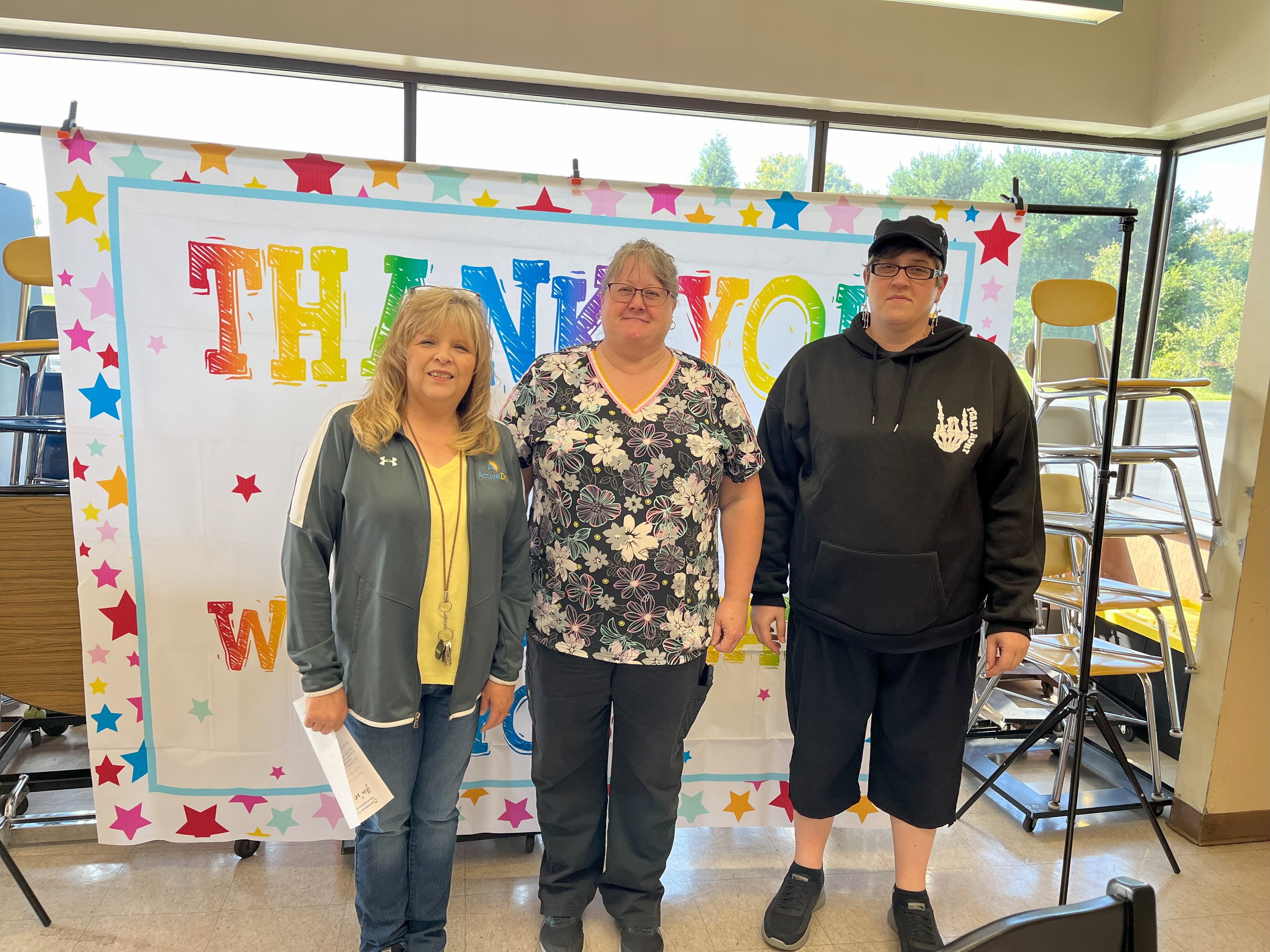 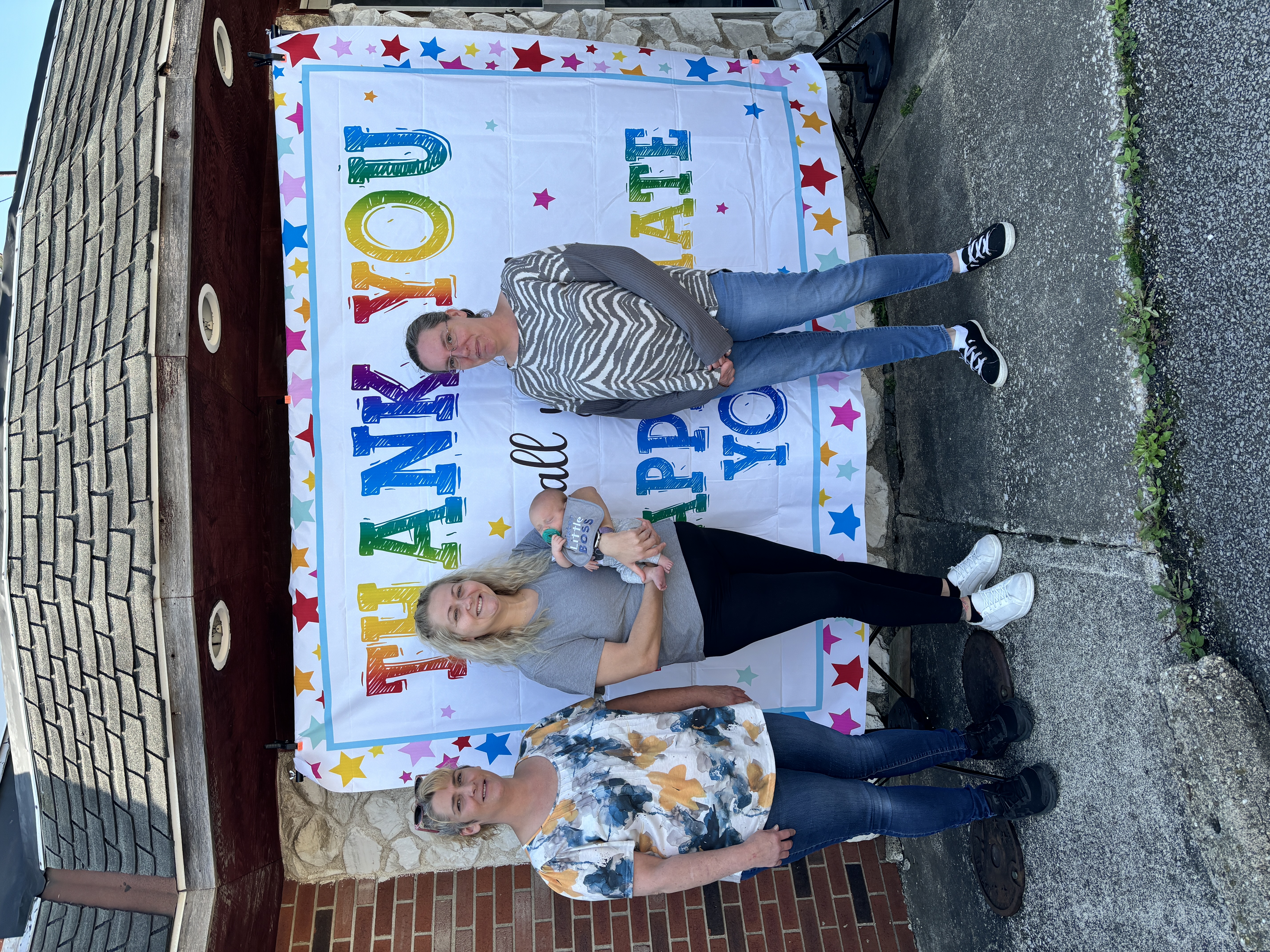 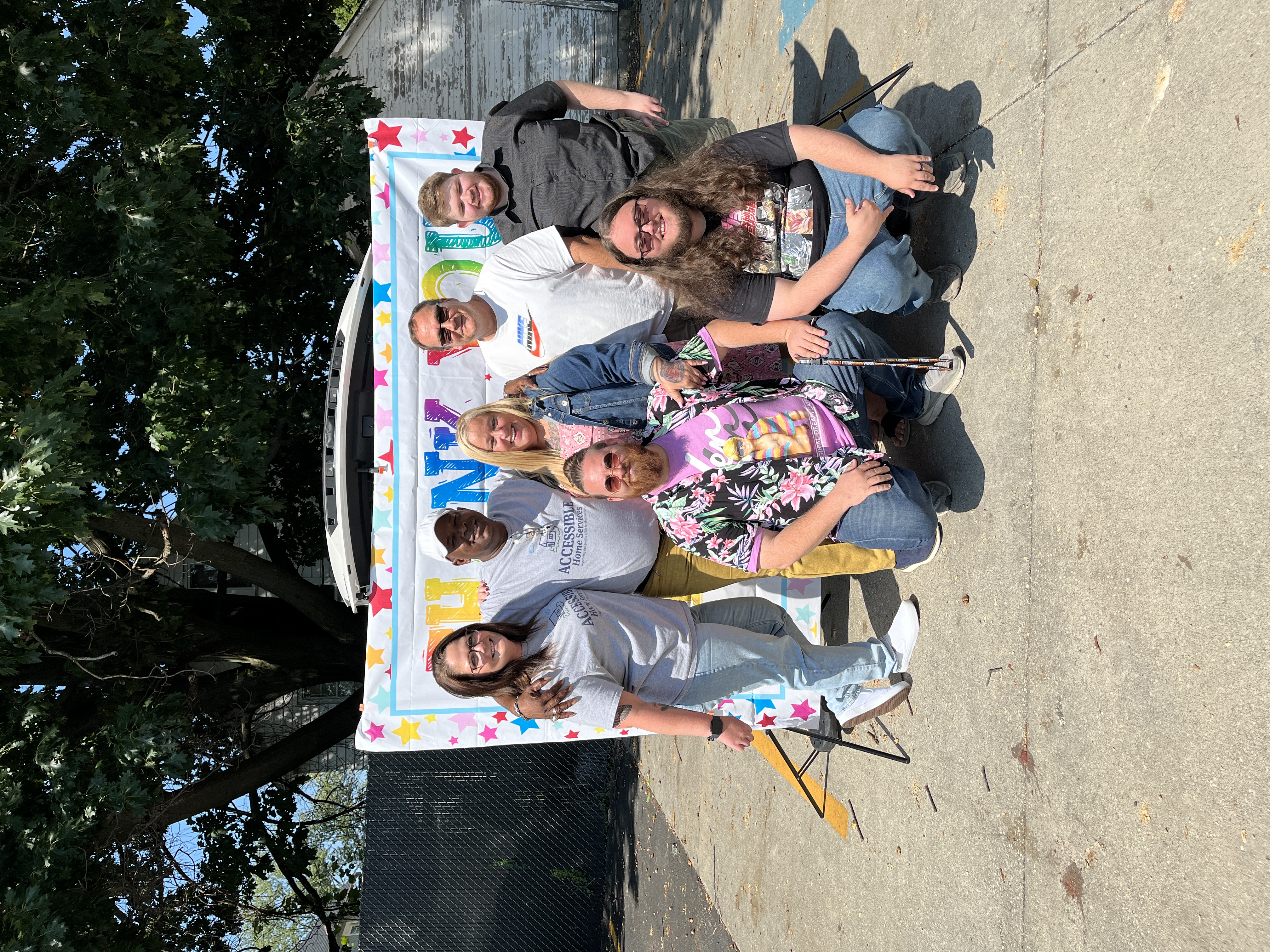 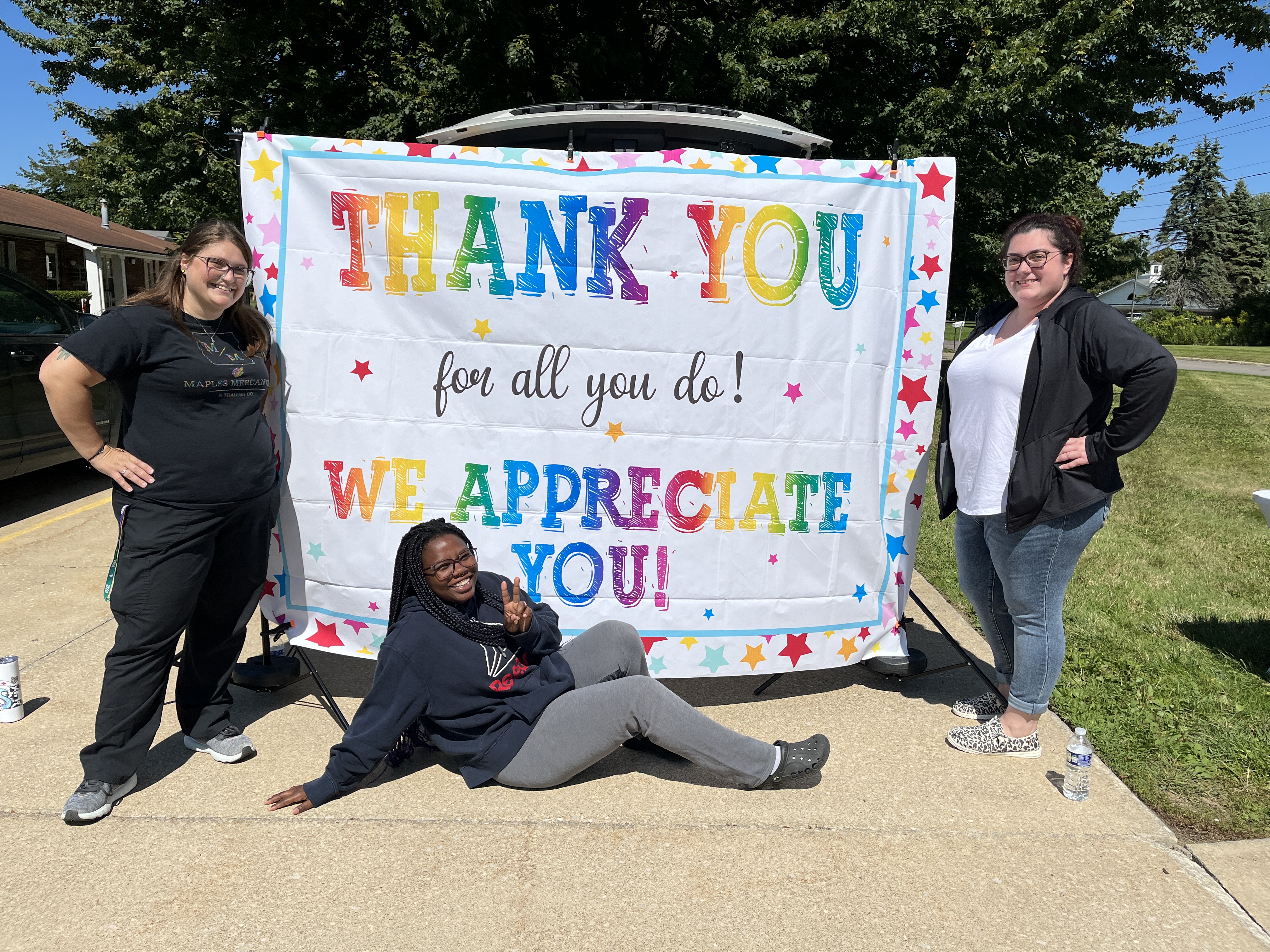 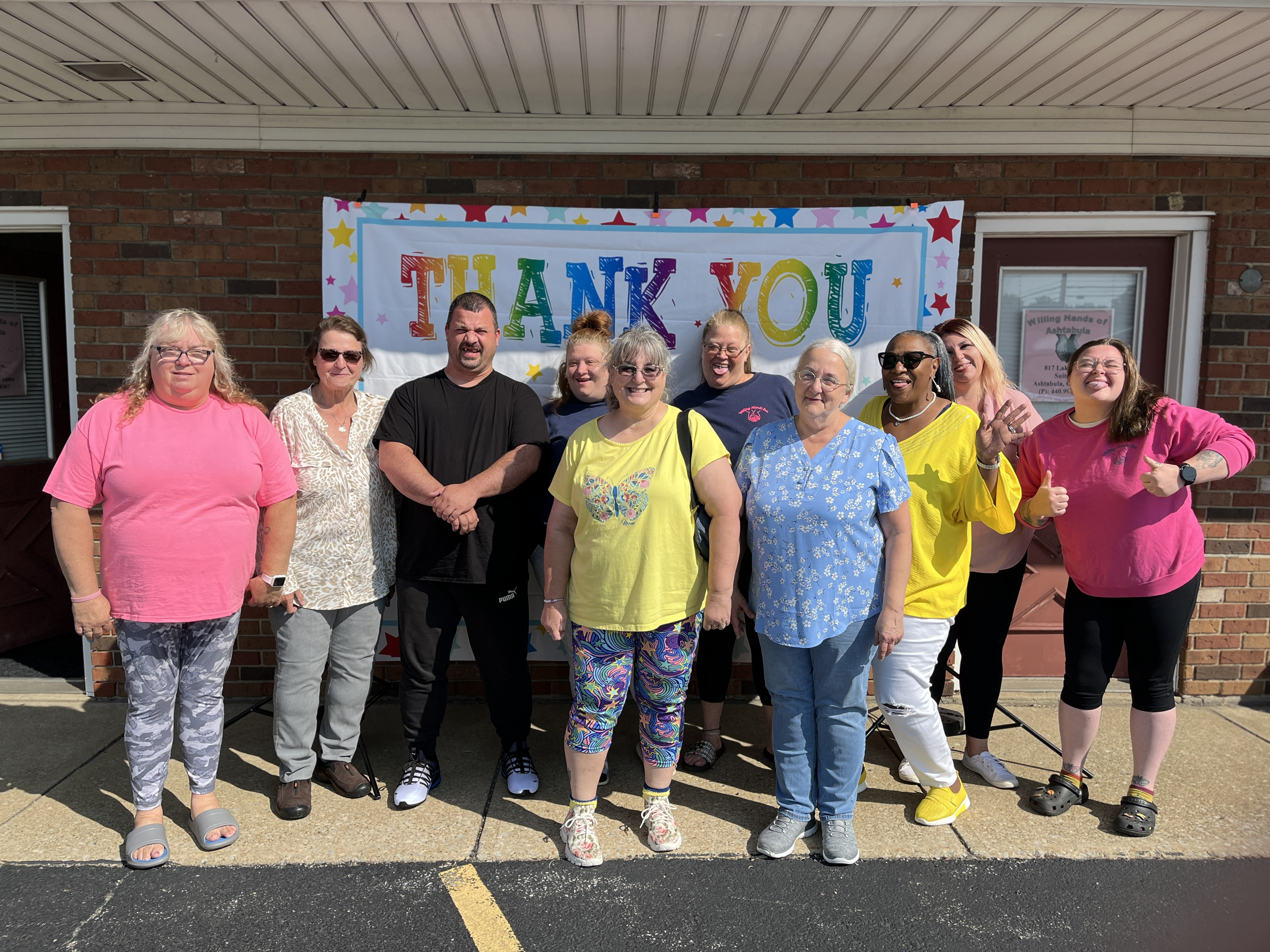 September 16th- REM and Manor Home
September 17th- Viaquest and Walden Residential
September 18th- CLW 1 & 2
September 20th Richwood Residential and Grape Escape/Clearwater Homes
September 27th-   Devoted Guidance, PEGI, Ellis and all Independent Providers
QCO Department
Honoring DSP’s of the 
Month for 2024
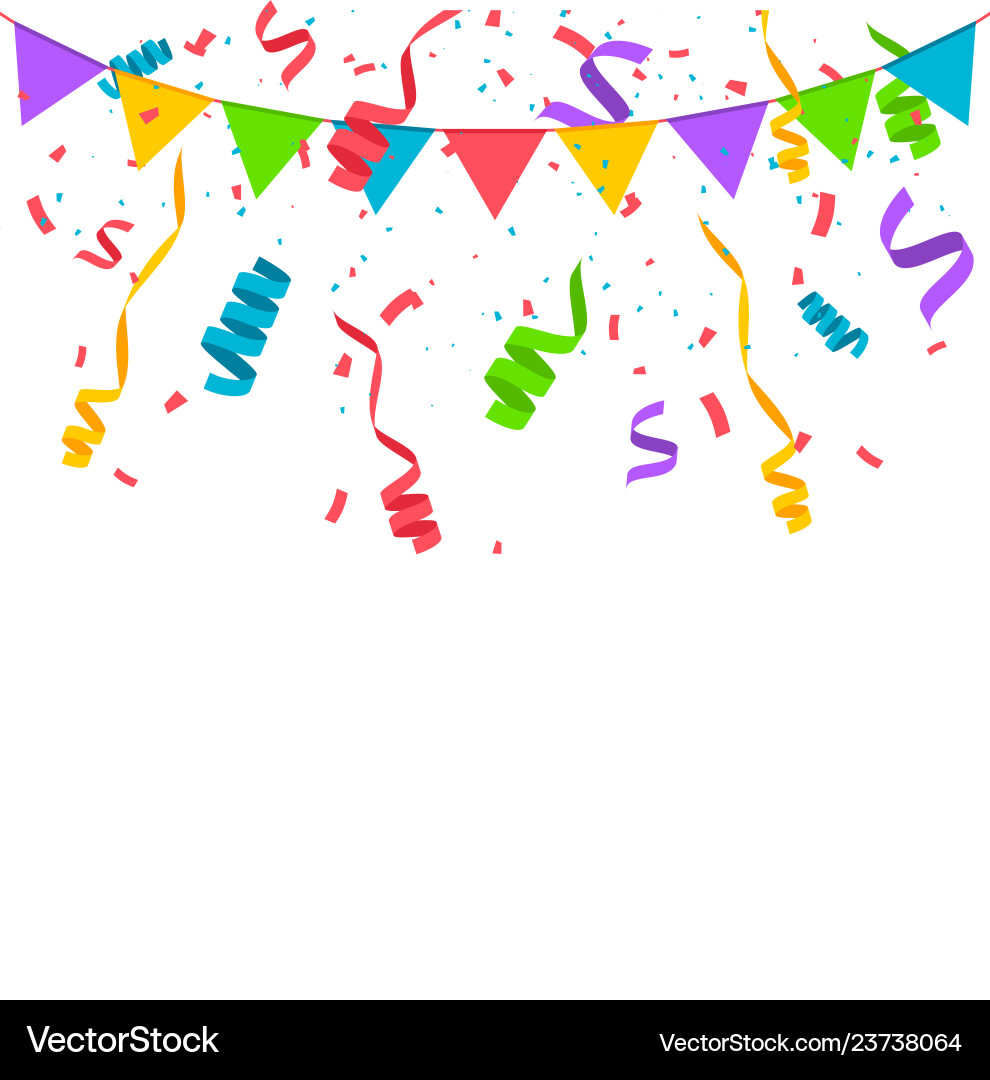 RSVP
September 26, 2024 
4:00PM-7:00PM
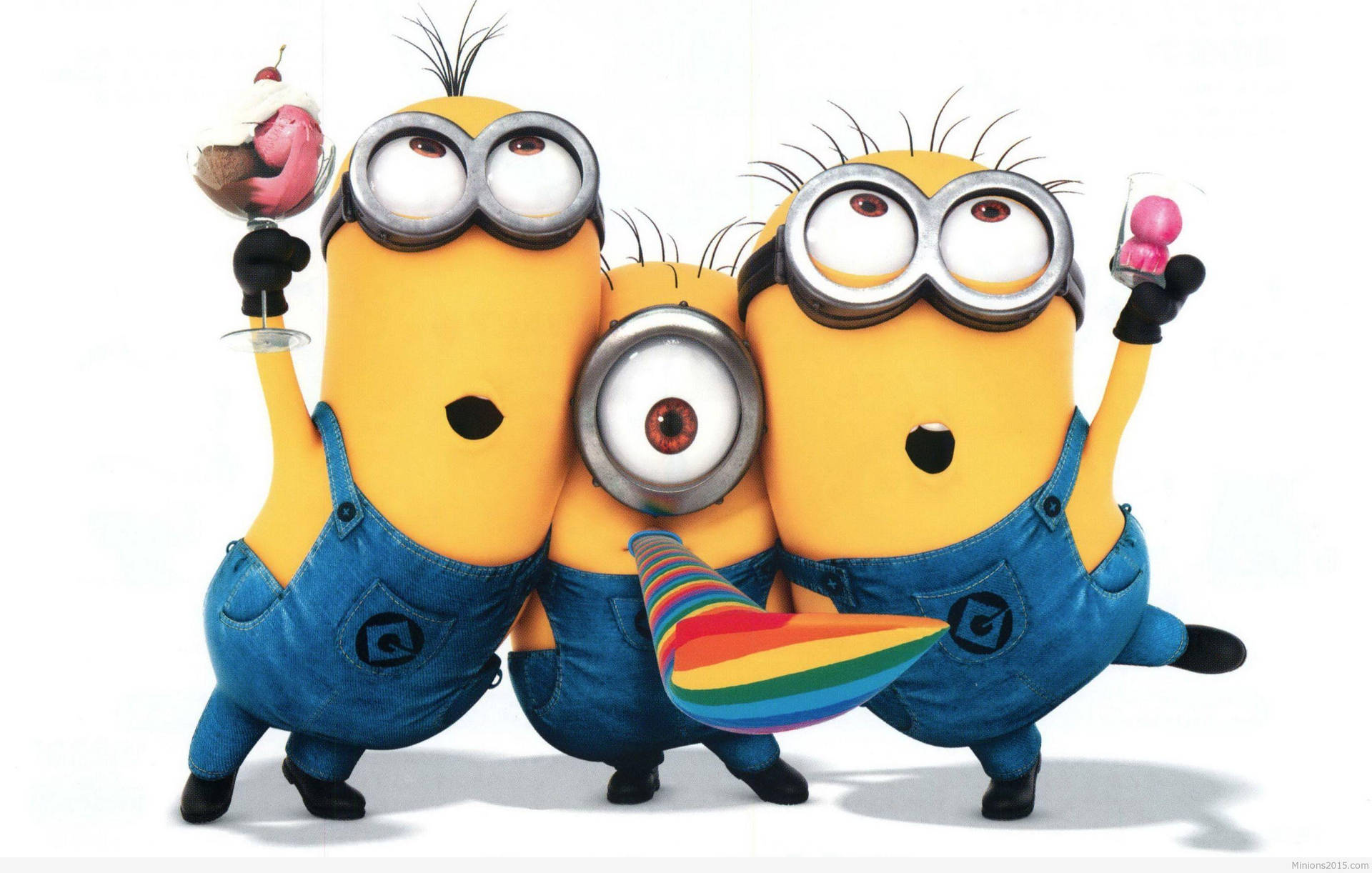 THANK YOU DSP’s
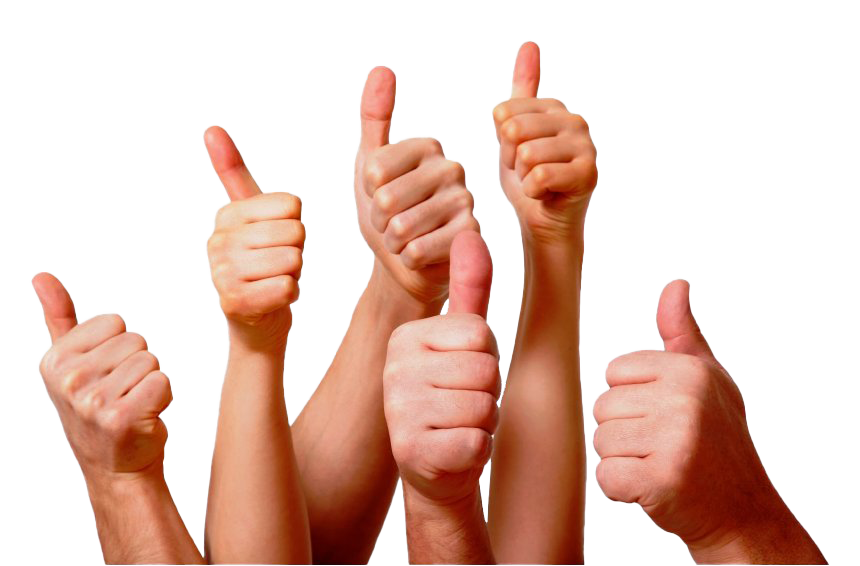 Superintendent’s Corner
Legislative & State Updates
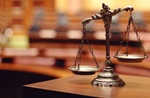 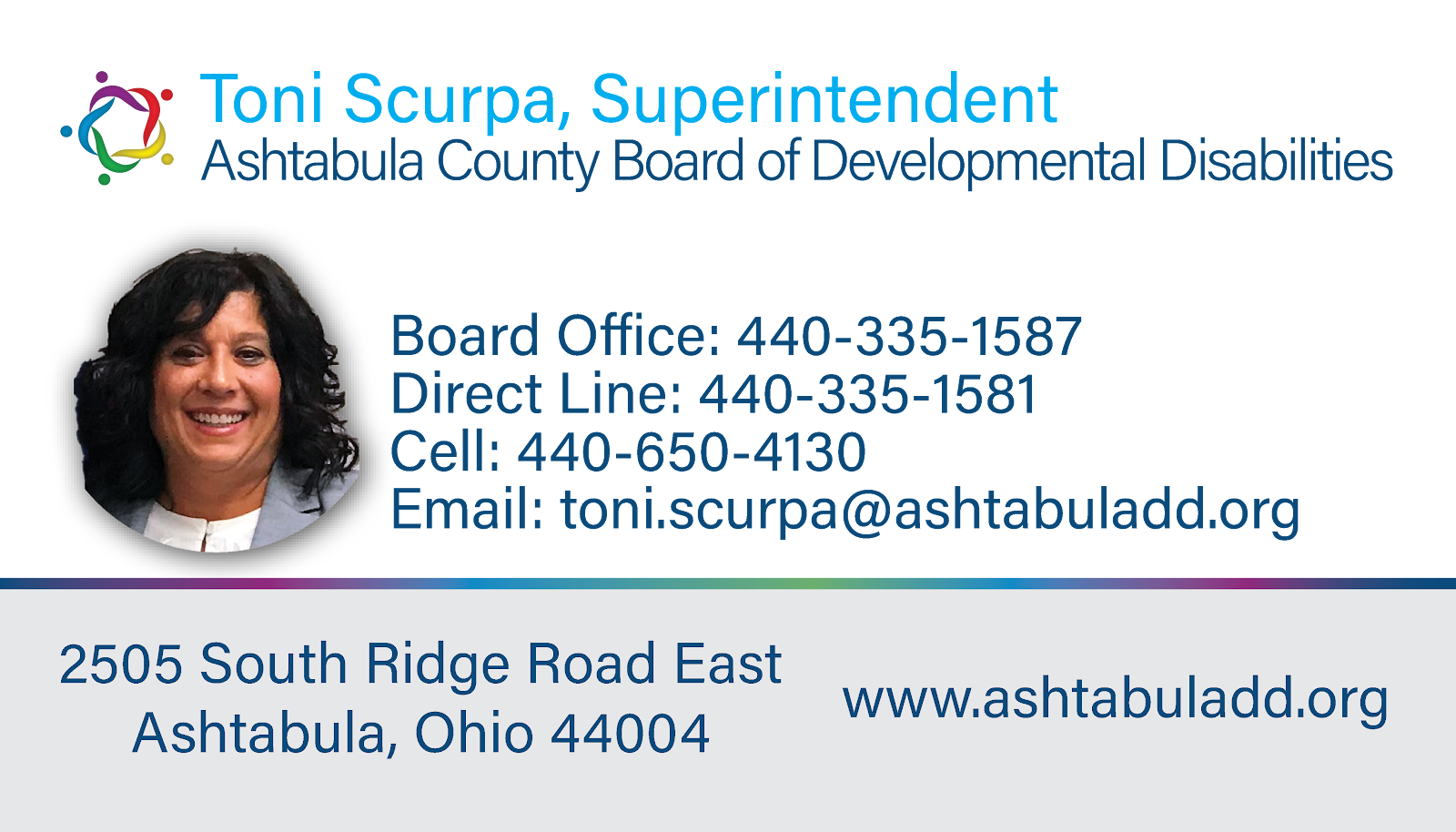 Superintendent’s Corner
Community Inclusion activities
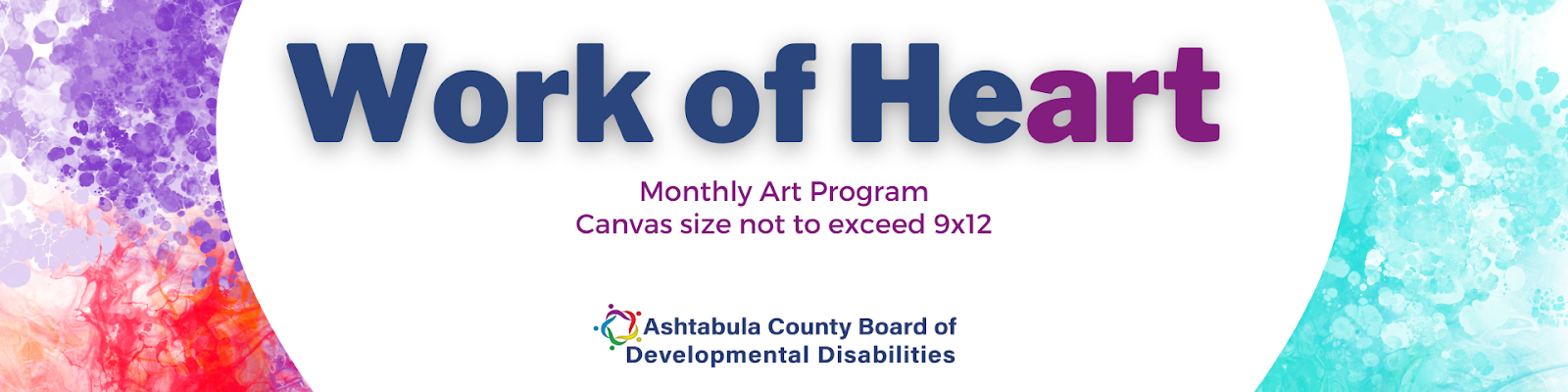 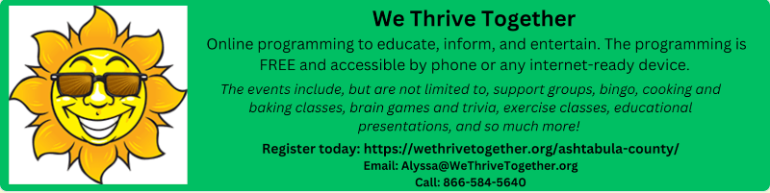 https://wethrivetogether.org/
QCO Department
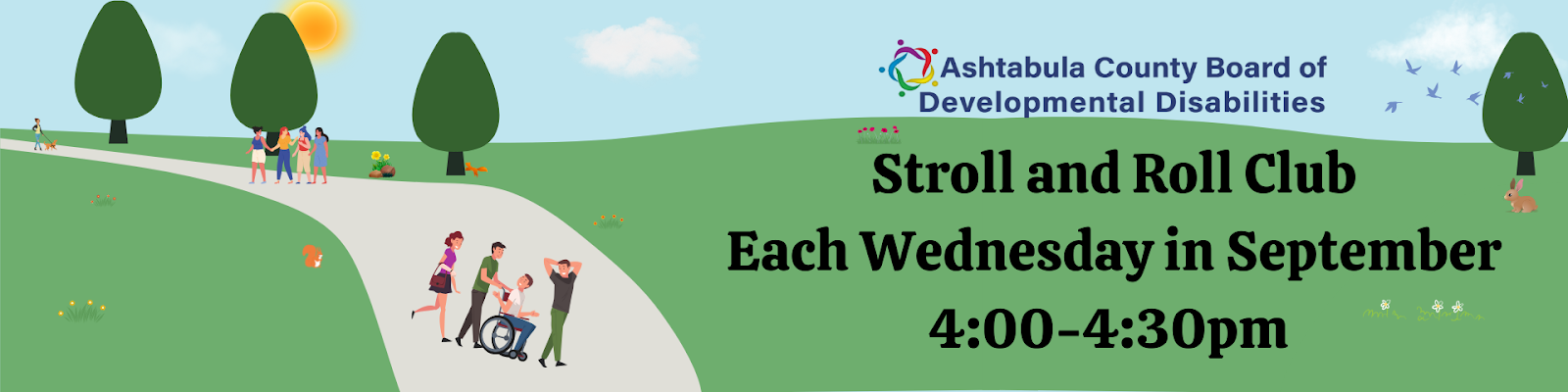 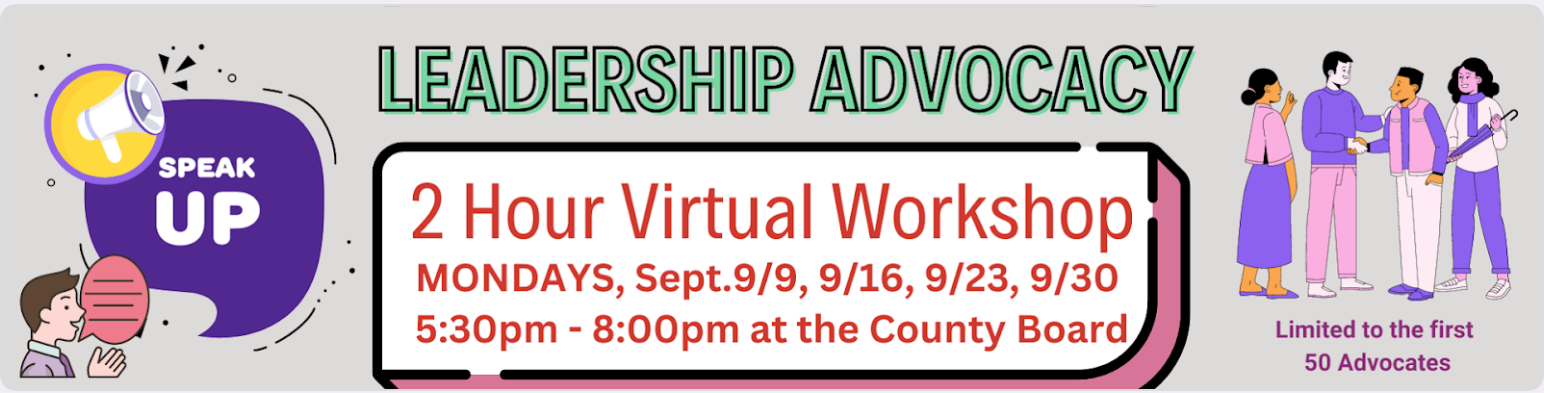 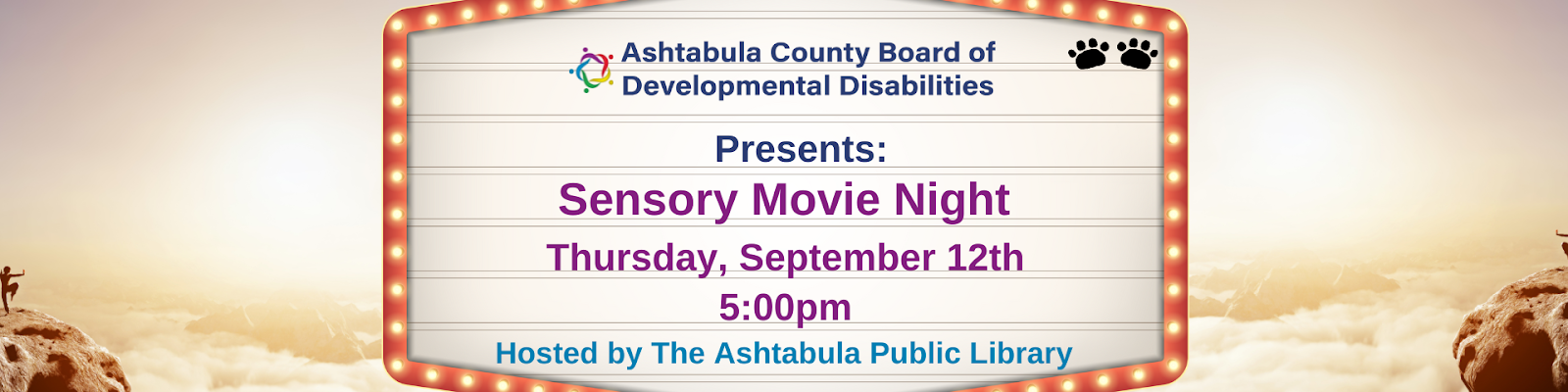 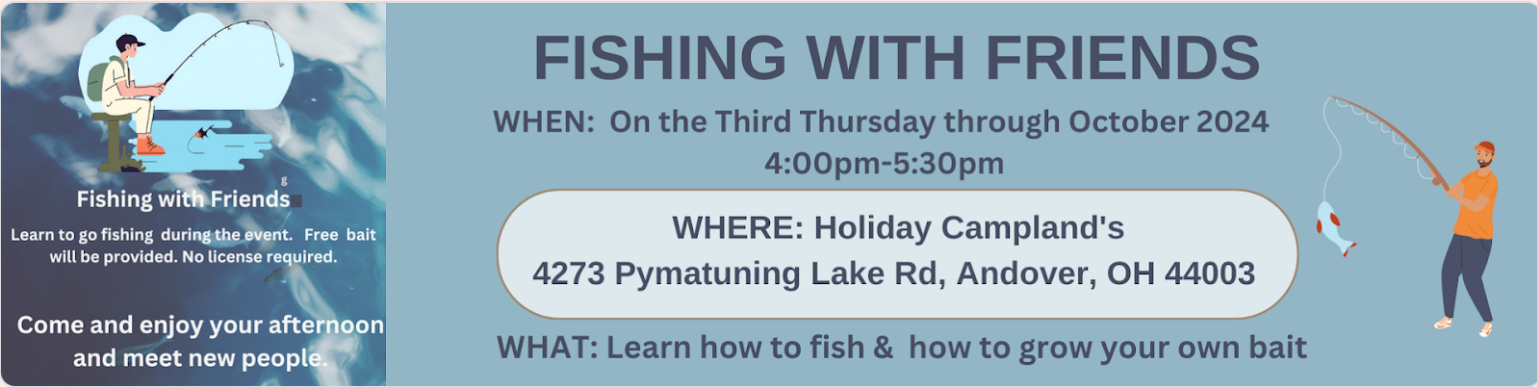 17
And So Much More!
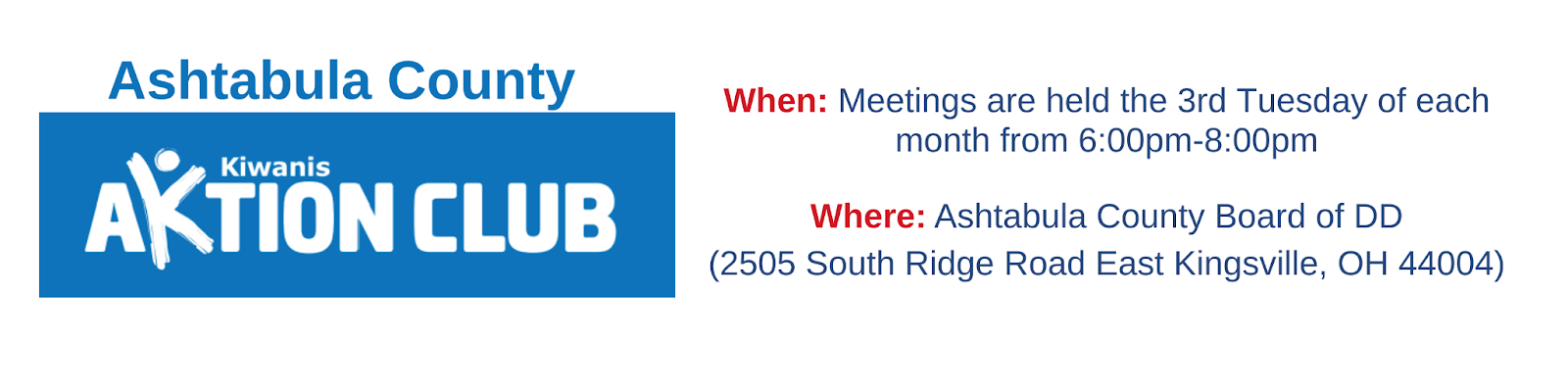 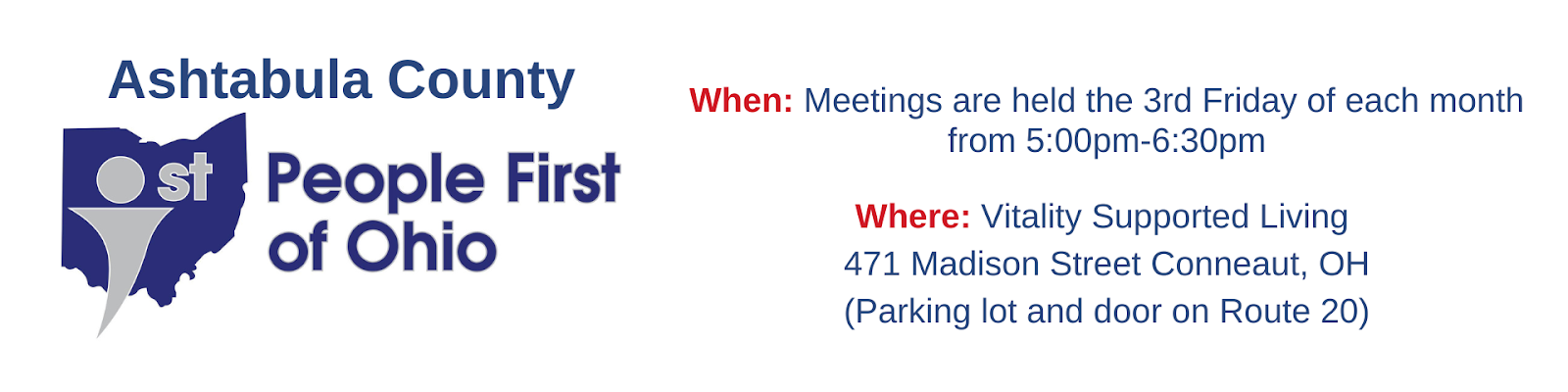 QCO Department
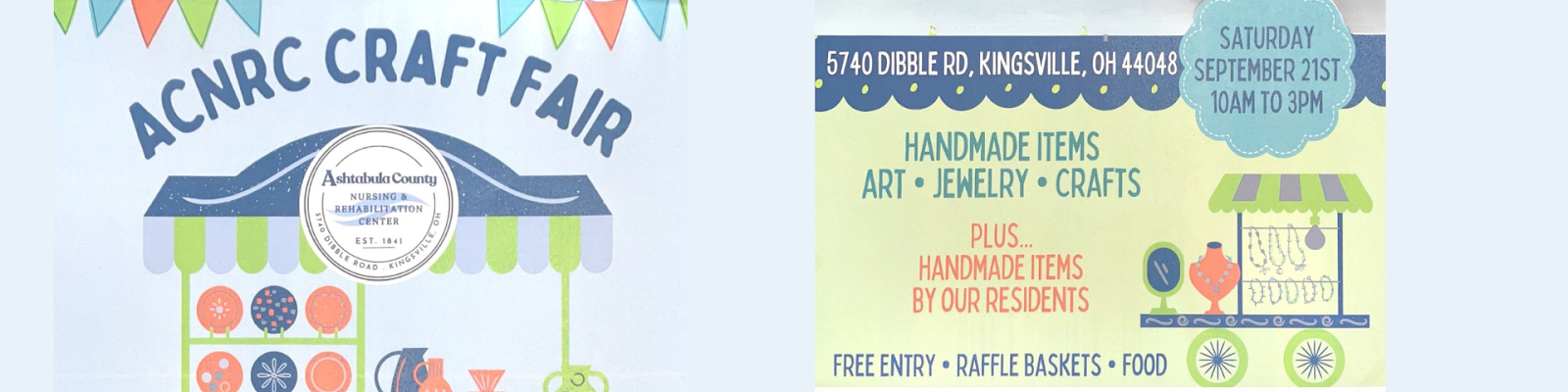 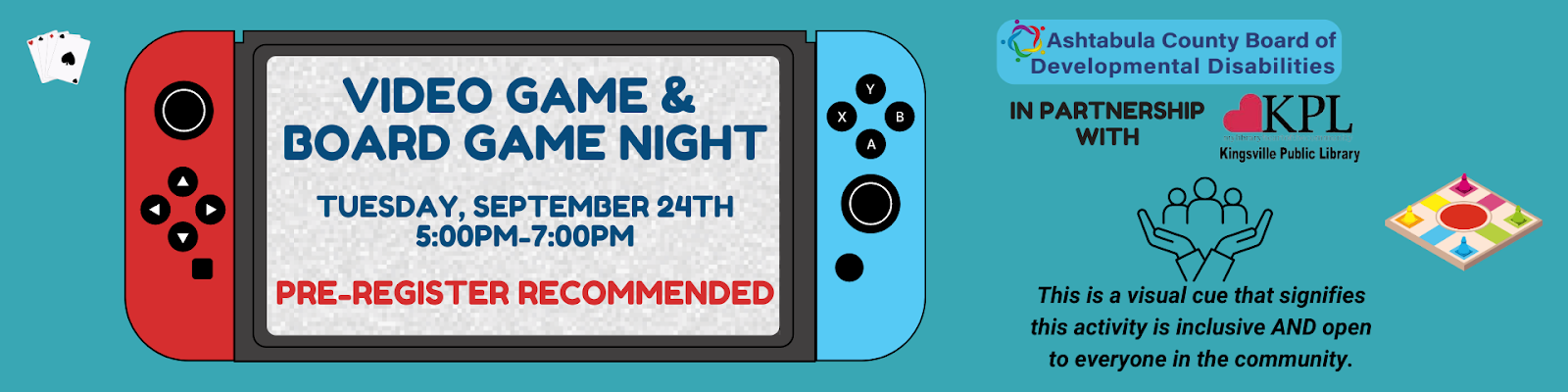 If you have any questions about social inclusion activities do not hesitate to reach out to Manda, Angela or Haylee!
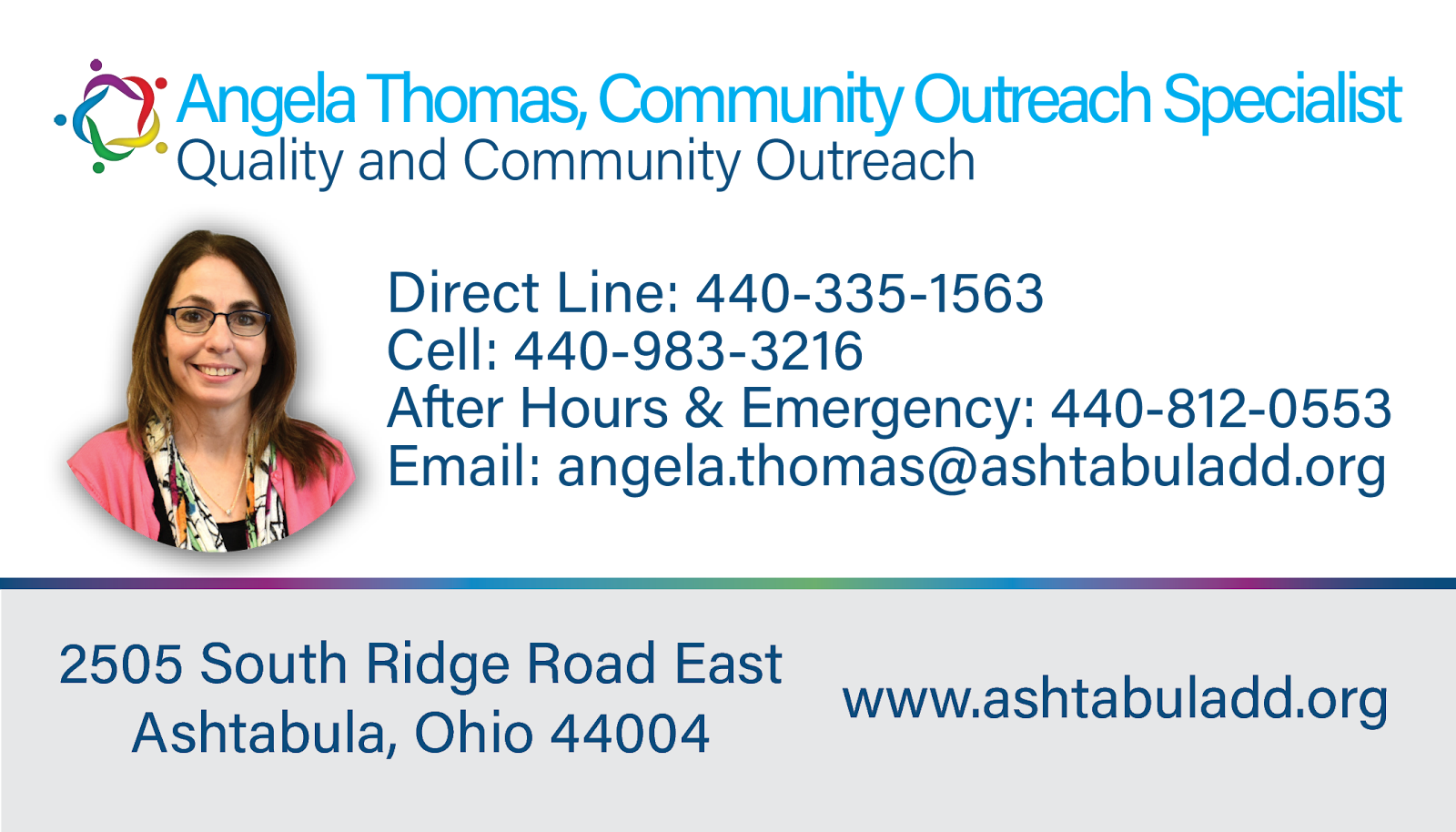 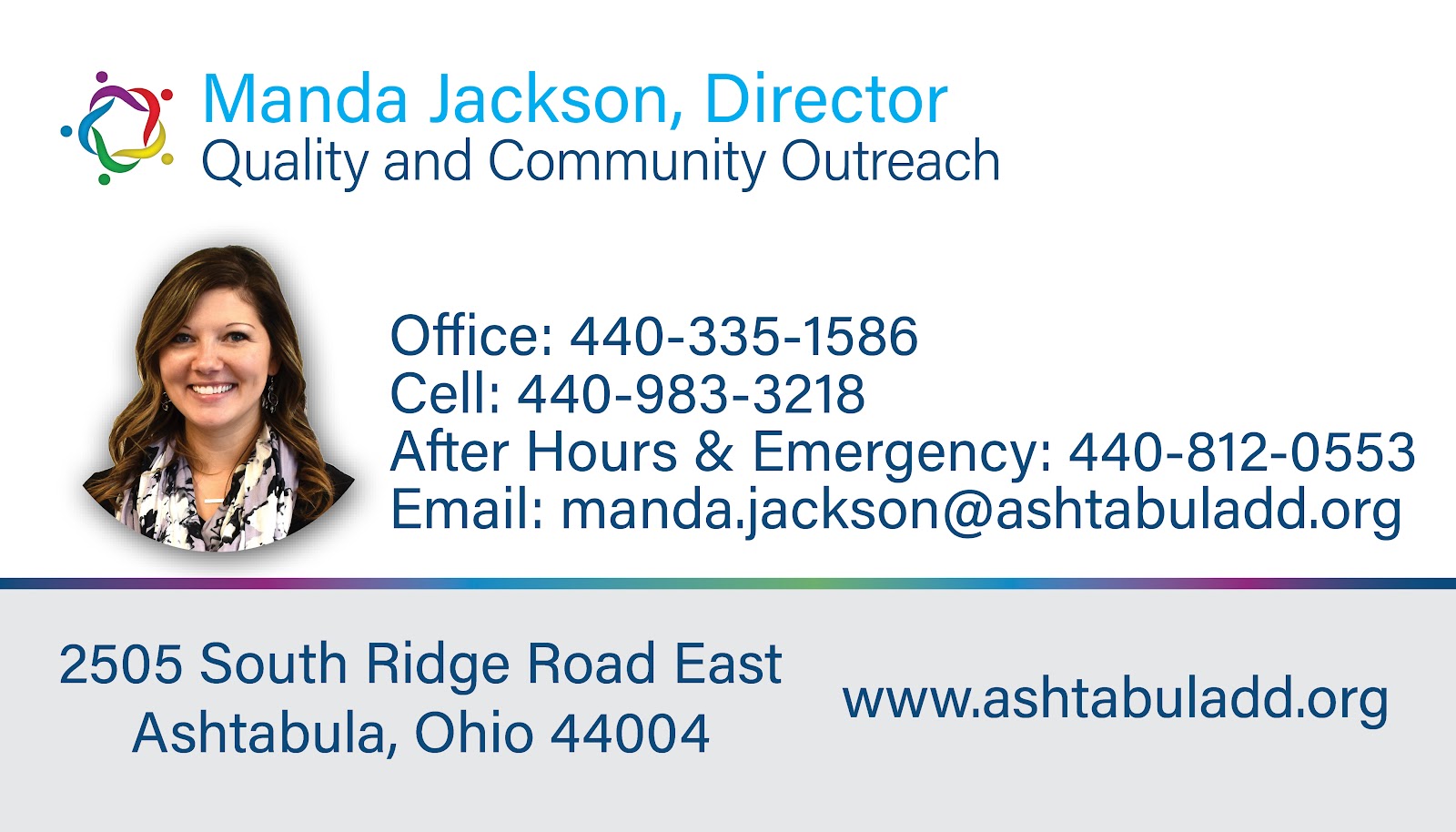 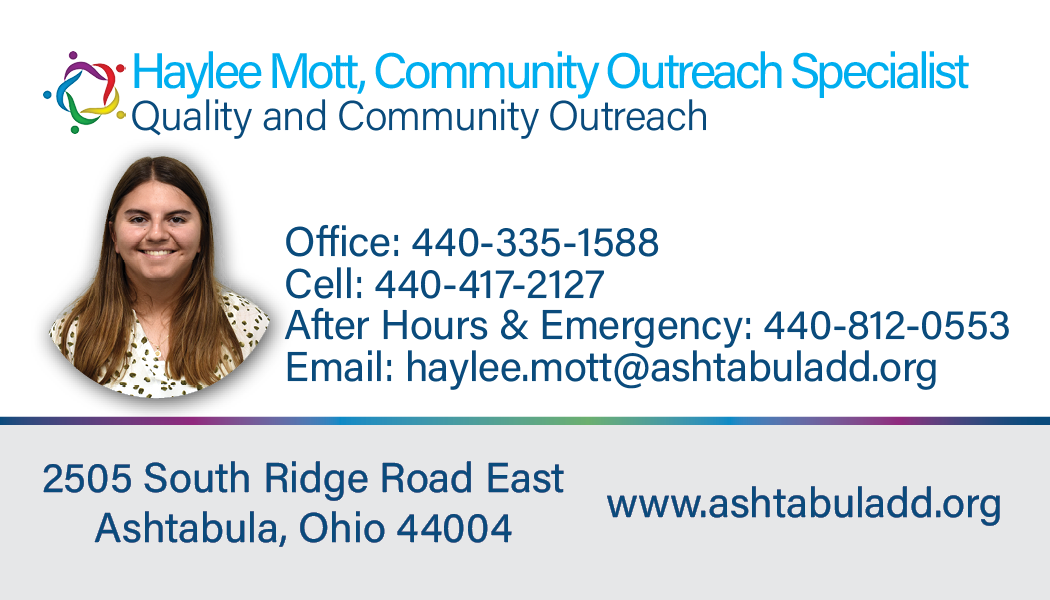 18
Upcoming Training
MUI Referesher Training- 	October 16, 2024
Initial Medication Certification Category 1– 	  September 23 & 24, 2024 
Initial Provider Training- 	October 9, 2024
Annual Provider Training- 	October 29, 2024
CPR/First Aid Blended Learning – 	 October 7, 2024
Initial Medication Administration Category 2 & 3- October 21, 2024
Renewal Medication Certification Category 1, 2 & 3 – October 22, 2024
Nonviolent Crisis Intervention® (NCI™)   - 	   September 4- CANCELLED  
      Autism Spectrum Disorder		Next Class November 4, 2024





All classes listed above are open for registration on the Ashtabula County Board of Developmental Disabilities website under the Provider support tab. https://www.ashtabuladd.org/
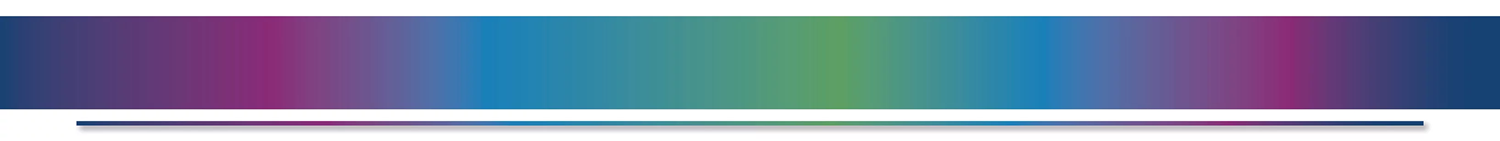 19
OPEN MIC
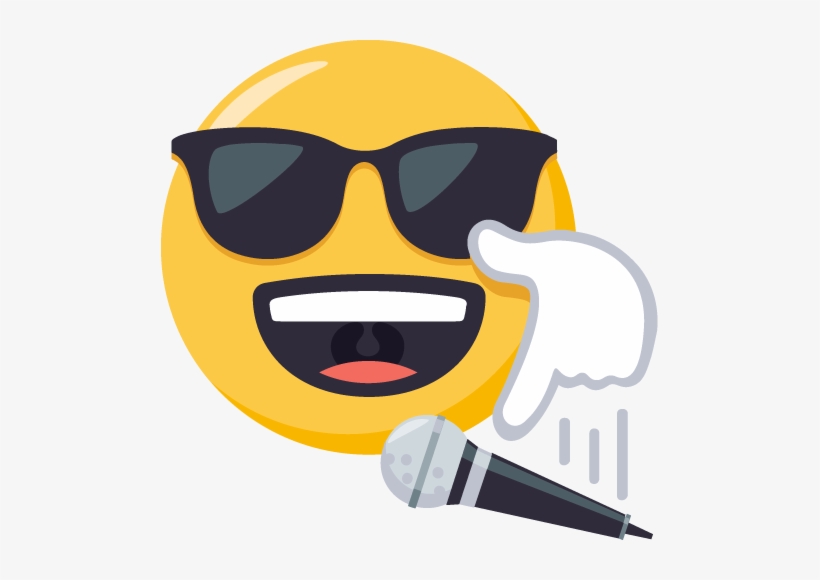 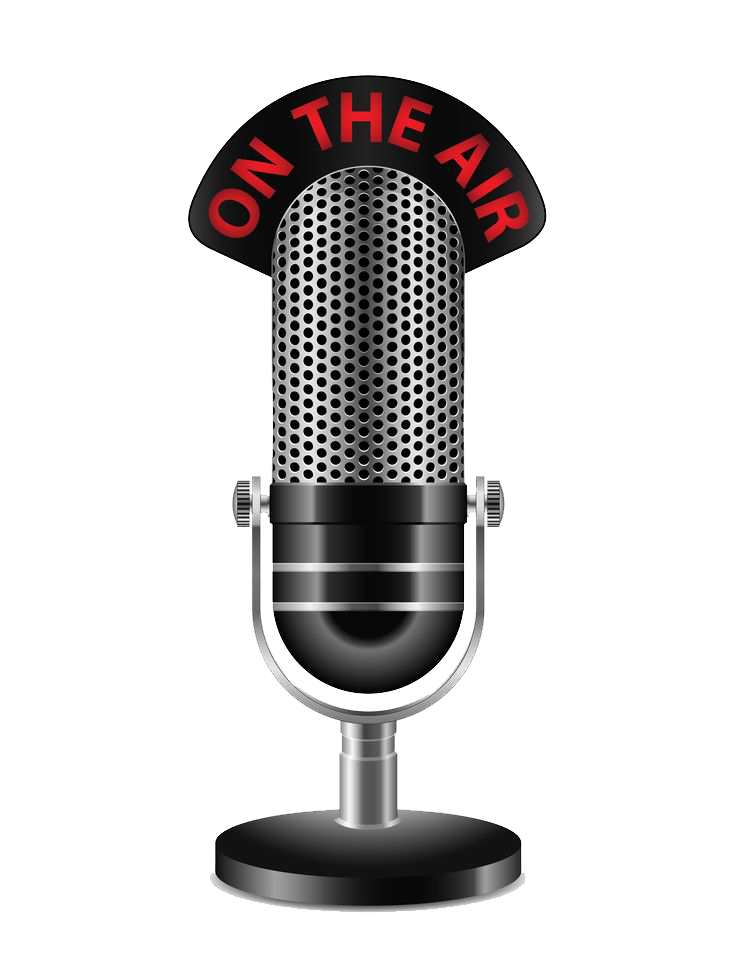 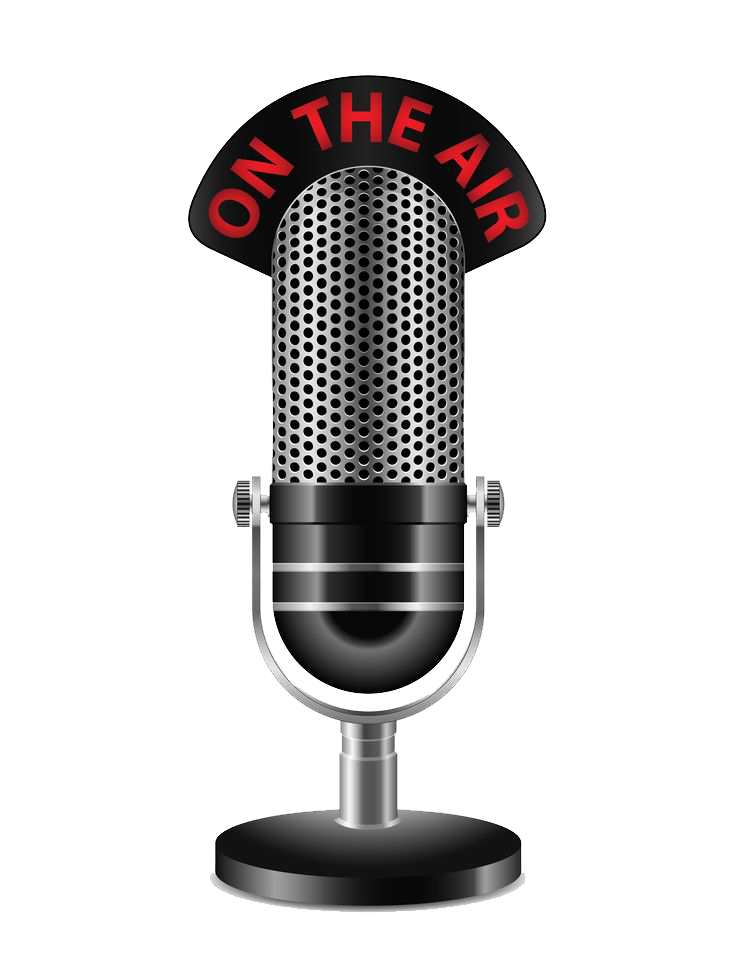 Thank You!
Next Provider Meeting 
October 10, 2024
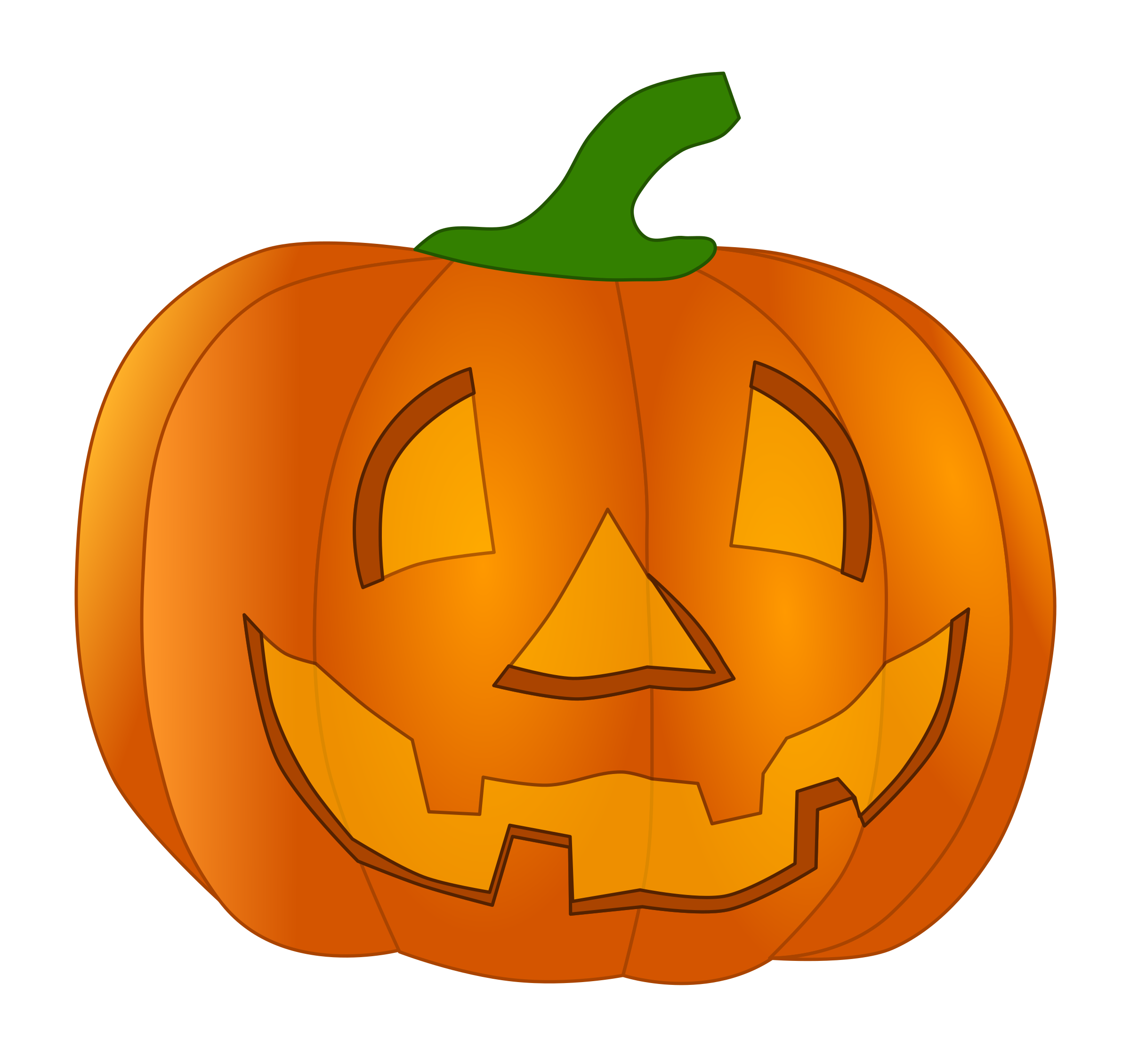 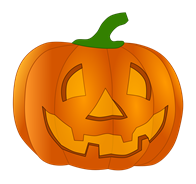 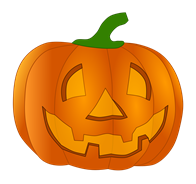